ETAPAS DEL PROCESO ELECTORAL
2
ETAPAS DEL PROCESO ELECTORAL
PREPARACIÓN DE LA ELECCIÓN 

ALGUNOS ACUERDOS RELEVANTES EMITIDOS POR EL 
CE DEL IEPCT 
2023
4
CE/2023/019
12 DE SEPTIEMBRE 2023
Extraordinaria

ACUERDO DEL CE DEL IEPCT, MEDIANTE EL CUAL, A PROPUESTA DE LA JUNTA ESTATAL EJECUTIVA, APRUEBA LOS MODELOS DE PAUTA PARA LA DISTRIBUCIÓN DEL TIEMPO EN RADIO Y TELEVISIÓN, A QUE TIENEN DERECHO LOS PARTIDOS POLÍTICOS, COALICIONES, CANDIDATURAS COMUNES Y CANDIDATURAS INDEPENDIENTES, EN PRECAMPAÑAS, INTERCAMPAÑAS Y CAMPAÑAS ELECTORALES, DURANTE EL PROCESO ELECTORAL LOCAL ORDINARIO 2023 – 2024
5
CE/2023/030
05 DE OCTUBRE 2023
Extraordinaria

ACUERDO QUE EMITE EL CE DEL IEPCT, MEDIANTE EL CUAL EXPIDE LAS CONVOCATORIAS PARA EL PROCESO DE SELECCIÓN Y DESIGNACIÓN DE LAS VOCALÍAS Y CONSEJERÍAS ELECTORALES QUE INTEGRARÁN LAS JUNTAS Y LOS CONSEJOS ELECTORALES DISTRITALES QUE SE INSTALARÁN CON MOTIVO DEL PROCESO ELECTORAL LOCAL ORDINARIO 2023 – 2024
6
CE/2023/031
05 DE OCTUBRE 2023
Extraordinaria

ACUERDO QUE EMITE EL CE DEL IEPCT, MEDIANTE EL CUAL SE DETERMINA LA NUEVA INTEGRACIÓN DE LAS COMISIONES PERMANENTES DE VINCULACIÓN CON EL INSTITUTO NACIONAL ELECTORAL, DE ORGANIZACIÓN ELECTORAL Y EDUCACIÓN CÍVICA, DE DENUNCIAS Y QUEJAS, DE SEGUIMIENTO AL SERVICIO PROFESIONAL ELECTORAL NACIONAL CON CARÁCTER ADMINISTRATIVA, Y DE IGUALDAD DE GÉNERO Y NO DISCRIMINACIÓN Y SE CONSTITUYE LA COMISIÓN TEMPORAL DE DEBATES CON MOTIVO DEL PROCESO ELECTORAL LOCAL ORDINARIO 2023 - 2024
7
CE/2023/034
06 DE OCTUBRE 2023
Extraordinaria

ACUERDO QUE EMITE EL CE DEL IEPCT, MEDIANTE EL CUAL, EXPIDE LA CONVOCATORIA PARA QUE LA CIUDADANÍA PARTICIPE COMO OBSERVADORA ELECTORAL CON MOTIVO DEL PROCESO ELECTORAL LOCAL ORDINARIO 2023 - 2024.
8
CE/2023/035
20 DE OCTUBRE 2023
Extraordinaria
ACUERDO QUE EMITE EL CE DEL IEPCT, MEDIANTE EL CUAL, CON MOTIVO DEL PROCESO ELECTORAL LOCAL ORDINARIO 2023 - 2024 EXPIDE LA CONVOCATORIA PARA RENOVAR A LAS Y LOS INTEGRANTES DE LOS PODERES EJECUTIVO, LEGISLATIVO Y LOS AYUNTAMIENTOS DEL ESTADO
9
CE/2023/042
31DE OCTUBRE 2023
Extraordinaria
ACUERDO QUE, A PROPUESTA DE LA COMISIÓN TEMPORAL DEL PROGRAMA DE RESULTADOS ELECTORALES PRELIMINARES EMITE EL CE DEL IEPCT, MEDIANTE EL CUAL APRUEBA LA INTEGRACIÓN DEL COMITÉ TÉCNICO ASESOR DEL PROGRAMA DE RESULTADOS ELECTORALES PRELIMINARES DEL ESTADO DE TABASCO QUE SE INSTALARÁ CON MOTIVO DEL PROCESO ELECTORAL LOCAL ORDINARIO 2023 – 2024
10
CE/2023/043
07 NOVIEMBRE 2023
Extraordinaria
ACUERDO QUE EMITE EL CE DEL IEPCT, MEDIANTE EL CUAL SE APRUEBAN LOS LINEAMIENTOS PARA LA VERIFICACIÓN DE LOS REQUISITOS DE ELEGIBILIDAD DE LAS PERSONAS QUE SE POSTULEN A LAS CANDIDATURAS A LA GUBERNATURA DEL ESTADO, DIPUTACIONES, PRESIDENCIAS MUNICIPALES Y REGIDURÍAS CON MOTIVO DEL PROCESO ELECTORAL LOCAL ORDINARIO 2023 - 2024
Requisitos de ElegibilidadConstitucional y legal
11
El artículo 44 de la Constitución Local establece que para ser Gobernador o Gobernadora del estado se requiere:
I. Ser ciudadano mexicano por nacimiento y nativo del Estado, o con residencia en él no menor de cinco años inmediatamente anteriores al día de la elección;
La residencia no se pierde por ausencia en el desempeño de cargos públicos de elección popular en representación del Estado.
II. Tener treinta años o más al día de la elección,
III. No ser ministro de culto religioso alguno;
IV. No ser titular de alguna dependencia de la Administración Pública del Estado, ni Fiscal General del Estado de Tabasco; o titular de Organismos Autónomos; ni Presidente Municipal, regidor, secretario de ayuntamiento o Constitución Política del Estado Libre y Soberano de Tabasco titular de alguna dirección en las administraciones municipales; ni Magistrado del Tribunal Superior de Justicia, del Tribunal de Justicia Administrativa o del Tribunal de Conciliación y Arbitraje; ni diputado al Congreso del Estado; ni ser miembro de las fuerzas armadas, ni haber tenido mando de fuerza pública o policial alguna, ni legislador o servidor público federal con rango de Director General o superior, a menos que permanezca separado definitivamente de sus funciones desde ciento veinte días naturales antes de la fecha de la elección.
No ser titular de alguno de los organismos descentralizados u órganos desconcentrados de la Administración Pública Estatal, a menos que se separe definitivamente de sus funciones ciento veinte días naturales antes de la fecha de la elección;
No ser Magistrado, ni Secretario del Tribunal Electoral, Juez Instructor, ni Consejero Presidente o Consejero Electoral en los Consejos Estatal, Distritales o Municipales del Instituto Electoral y de Participación Ciudadana, ni Secretario Ejecutivo, Contralor General, Director o personal profesional directivo del propio Instituto, salvo que se hubieren separado de su encargo, de manera definitiva, dos años antes del día de la elección; y V. No estar comprendido dentro de alguna de las incapacidades del artículo 116 de la Constitución Política de los Estados Unidos Mexicanos.
Para ser Diputado o Diputada
12
El artículo 15 de la Constitución Local prevé:

I. Ser ciudadano mexicano y tabasqueño, en pleno ejercicio de sus derechos. En todo caso, se deberá contar con residencia efectiva en el Estado por un período no menor de dos años anteriores al día de la elección.
II. Tener dieciocho años cumplidos;
III. No estar en servicio activo en el Ejército ni tener mando de algún cuerpo policial en el distrito donde se haga la elección, cuando menos noventa días naturales antes de la fecha de la elección;
IV. No ser titular de alguna dependencia de la Administración Pública Estatal, ni Fiscal General del Estado de Tabasco; ni Magistrado del Tribunal Superior de Justicia, del Tribunal de Justicia Administrativa o del Tribunal de Conciliación y Arbitraje; ni Presidente Municipal, regidor, concejal, secretario de ayuntamiento o titular de alguna dirección en las administraciones municipales, ni servidor público federal con rango de Director General o superior, a menos que permanezca separado definitivamente de sus funciones desde noventa días naturales antes de la fecha de la elección;
El Gobernador del Estado no podrá ser electo, durante el periodo de su encargo, aún cuando se separe del puesto.
No ser titular de alguno de los organismos autónomos, ni titular de alguno de los organismos descentralizados o desconcentrados de la Administración Pública Estatal, a menos que se separe definitivamente de sus funciones noventa días naturales antes de la fecha de la elección.
No ser Magistrado, ni Secretario del Tribunal Electoral, Juez Instructor, ni Consejero Presidente o Consejero Electoral en los Consejos Estatal, Distritales o Municipales del Instituto Electoral y de Participación Ciudadana, ni Secretario Ejecutivo, Contralor General, Director o personal profesional directivo del propio Instituto, salvo que se hubieren separado de su encargo, de manera definitiva, dos años antes de la fecha de la elección; y 
V.- No ser ministro de culto religioso alguno.
Para ser Regidor o Regidora
13
De conformidad con la fracción XI del artículo 64 de la Constitución local, se requiere:
XI. Para ser regidor se requiere: 
a). Ser ciudadano mexicano por nacimiento;
b). Tener residencia no menor de 3 años anteriores al día de la elección en el Municipio correspondiente;
c). No ser ministro de algún culto religioso;
d). No tener antecedentes penales;
e). Tener dieciocho años cumplidos;
f).- No ser titular en alguna de las dependencias de la Administración Pública Estatal, Fiscal General del Estado de Tabasco; o titular de Organismos Autónomos, Magistrado del Tribunal Superior de Justicia, del Tribunal de Justicia Administrativa, ni del Tribunal de Conciliación y Arbitraje; Presidente Municipal, Sindico o Regidor; Secretario de Ayuntamiento o titular de alguna de las dependencias, entidades o direcciones de la propia administración municipal; ni servidor público federal con rango de Director General o superior, a menos que permanezca separado definitivamente de sus funciones desde noventa días naturales antes de la fecha de la elección;
No ser titular de alguna de las entidades u organismos descentralizados o desconcentrados de la Administración Pública Estatal, a menos que se separe definitivamente de sus funciones noventa días naturales antes de la fecha de la elección;
No ser Magistrado, Juez Instructor, ni Secretario del Tribunal Electoral, ni Consejero Presidente o Consejero Electoral en los Consejos Estatal, Distritales o Municipales del Instituto Electoral y de Participación Ciudadana, ni Secretario Ejecutivo, Contralor General, Director o personal profesional directivo del propio Instituto, salvo que se hubieren separado de su encargo, de manera definitiva, dos años antes del día de la elección; y
g) Los demás requisitos que exijan las Leyes correspondientes.
14
CE/2023/045
15 NOVIEMBRE 2023
Extraordinaria
ACUERDO QUE EMITE EL CE DEL IEPCT, MEDIANTE EL CUAL APRUEBA LA REALIZACIÓN DE UN NUEVO PROCEDIMIENTO DE SELECCIÓN Y DESIGNACIÓN DE LAS VOCALÍAS Y CONSEJERÍAS ELECTORALES QUE INTEGRARÁN LAS JUNTAS Y LOS CONSEJOS ELECTORALES DISTRITALES QUE SE INSTALARÁN CON MOTIVO DEL PROCESO ELECTORAL LOCAL ORDINARIO 2023 – 2024
15
CE/2023/057
09 DICIEMBRE 2023
Extraordinaria

ACUERDO QUE EMITE EL CE DEL IEPCT, MEDIANTE EL CUAL DESIGNA A LAS CONSEJERAS Y CONSEJEROS ELECTORALES QUE INTEGRARÁN LOS CONSEJOS ELECTORALES DISTRITALES CON MOTIVO DEL PROCESO ELECTORAL LOCAL ORDINARIO 2023 - 2024
16
ACUERDOS RELEVANTES EMITIDOS POR EL 
CE DEL IEPCT 
2024
17
CE/2024/003
27 ENERO 2024
Extraordinaria

ACUERDO QUE EMITE EL CE DEL IEPCT, MEDIANTE EL CUAL APRUEBA EL REGISTRO DE LAS PLATAFORMAS ELECTORALES PRESENTADAS POR LOS PARTIDOS POLÍTICOS NACIONALES ACREDITADOS ANTE EL PROPIO CONSEJO ESTATAL CON MOTIVO DEL PROCESO ELECTORAL LOCAL ORDINARIO 2023 - 2024
Plataformas Electorales 2024
18
Las plataformas electorales son propuestas de carácter político, económico y social, enarboladas por los partidos políticos nacionales en sus declaraciones de principios y descritas en sus programas de acción.
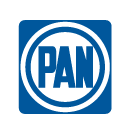 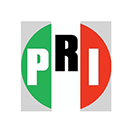 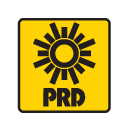 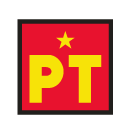 Partido Acción Nacional
Acuerdo por el que se aprobó (INE/CG76/2024)
Partido Revolucionario Institucional
Acuerdo por el que se aprobó (INE/CG77/2024)
Partido del Trabajo
Acuerdo por el que se aprobó (INE/CG79/2024)
Partido de la Revolución Democrática
Acuerdo por el que se aprobó (INE/CG78/2024)
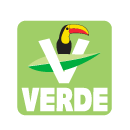 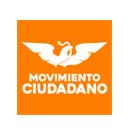 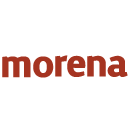 Partido Verde Ecologista de México
Acuerdo por el que se aprobó (INE/CG80/2024)
Morena
Acuerdo por el que se aprobó (INE/CG82/2024)
Movimiento Ciudadano
Acuerdo por el que se aprobó (INE/CG81/2024)
19
CE/2024/007
31 ENERO 2024
Extraordinaria

ACUERDO QUE, A PROPUESTA DE LA COMISIÓN TEMPORAL DEL PROGRAMA DE RESULTADOS ELECTORALES PRELIMINARES DEL ESTADO DE TABASCO, EMITE EL CE DEL IEPCT, MEDIANTE EL CUAL DETERMINA LAS SEDES EN LAS QUE SE INSTALARÁN LOS CENTROS DE ACOPIO Y TRANSMISIÓN DE DATOS Y LOS CENTROS DE CAPTURA Y VERIFICACIÓN DEL PREPET CON MOTIVO DEL PROCESO ELECTORAL LOCAL ORDINARIO 2023 - 2024
20
CE/2024/014
03 FEBRERO 2024
Extraordinaria

ACUERDO QUE, A PROPUESTA DE LA COMISIÓN PERMANENTE DE ORGANIZACIÓN ELECTORAL Y EDUCACIÓN CÍVICA, EMITE EL CE DEL IEPCT, MEDIANTE EL CUAL APRUEBA EL MANUAL PARA EL REGISTRO DE CANDIDATURAS A LA GUBERNATURA, DIPUTACIONES, PRESIDENCIAS MUNICIPALES Y REGIDURÍAS EN EL PROCESO ELECTORAL LOCAL ORDINARIO 2023 - 2024
21
CE/2024/020
28 FEBRERO 2024
Ordinaria

ACUERDO QUE, A PROPUESTA DE LA COMISIÓN PERMANENTE DE ORGANIZACIÓN ELECTORAL Y EDUCACIÓN CÍVICA, EMITE EL CE DEL IEPCT, MEDIANTE EL CUAL APRUEBA LOS LINEAMIENTOS PARA EL DESARROLLO DE LAS SESIONES DE CÓMPUTO EN LOS CONSEJOS ELECTORALES DISTRITALES Y EL CUADERNILLO DE CONSULTA SOBRE VOTOS VÁLIDOS Y VOTOS NULOS PARA EL DESARROLLO DE LA SESIÓN ESPECIAL DE CÓMPUTOS DISTRITALES Y MUNICIPALES CON MOTIVO DEL PROCESO ELECTORAL LOCAL ORDINARIO 2023 – 2024
22
CE/2024/022
28 FEBRERO 2024
Extraordinaria

ACUERDO QUE EMITE EL CE DEL IEPCT, MEDIANTE EL CUAL APRUEBA EL PROTOCOLO PARA LA DETECCIÓN, RECOLECCIÓN, ENTREGA E INTERCAMBIO DE PAQUETES, DOCUMENTACIÓN Y MATERIALES ELECTORALES FEDERALES Y LOCALES ENTRE EL INSTITUTO NACIONAL ELECTORAL Y EL PROPIO INSTITUTO, RECIBIDOS EN ÓRGANO ELECTORAL DISTINTO AL COMPETENTE EN LA ETAPA DE RESULTADOS Y DECLARACIÓN DE VALIDEZ DEL PROCESO ELECTORAL CONCURRENTE 2023 – 2024
23
CE/2024/037
16 MARZO 2024
Segunda Extraordinaria

ACUERDO QUE EMITE EL CE DEL IEPCT, MEDIANTE EL CUAL APRUEBA EL REGISTRO SUPLETORIO DE LAS CANDIDATURAS A DIPUTACIONES LOCALES POR EL PRINCIPIO DE MAYORÍA RELATIVA POSTULADAS POR EL PARTIDO MOVIMIENTO CIUDADANO PARA EL PROCESO ELECTORAL LOCAL ORDINARIO 2023 - 2024
24
CE/2024/042
18 MARZO 2024
Extraordinaria

ACUERDO QUE EMITE EL CE DEL IEPCT, MEDIANTE EL CUAL DETERMINA RESPECTO AL CUMPLIMIENTO DEL PRINCIPIO DE PARIDAD HORIZONTAL DE LAS SOLICITUDES DE REGISTRO A LAS DIPUTACIONES Y REGIDURÍAS POR EL PRINCIPIO DE MAYORÍA RELATIVA PRESENTADAS POR LOS PARTIDOS ACCIÓN NACIONAL Y REVOLUCIONARIO INSTITUCIONAL ANTE LOS CONSEJOS ELECTORALES DISTRITALES DEL PROPIO INSTITUTO
25
CE/2024/051
18 MARZO 2024
Extraordinaria

ACUERDO QUE, A PROPUESTA DE LA COMISIÓN TEMPORAL DEL PROGRAMA DE RESULTADOS ELECTORALES PRELIMINARES DEL ESTADO DE TABASCO, EMITE EL CE DEL IEPCT, MEDIANTE EL CUAL SE DETERMINA LA FECHA DE INICIO DE LA PUBLICACIÓN DE LA INFORMACIÓN EN EL SISTEMA “CANDIDATAS Y CANDIDATOS: CONÓCELES” CON MOTIVO DEL PROCESO ELECTORAL LOCAL ORDINARIO 2023 - 2024
26
JORNADA ELECTORAL
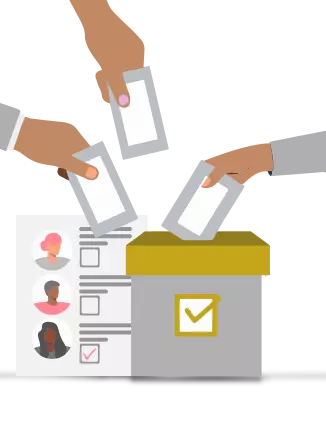 Jornada Electoral
27
Durante el día de la elección se levantará el acta de la jornada electoral, que contendrá los datos comunes a todas las elecciones y las actas relativas al escrutinio y cómputo de cada una de las elecciones locales, según corresponda.
El primer domingo de junio del año de la elección ordinaria, a las 7:30 horas, los ciudadanos presidente, secretario y escrutadores de las mesas directivas de las casillas nombrados como propietarios deberán presentarse para iniciar con los preparativos para la instalación de la casilla en presencia de los representantes de Partidos Políticos y de Candidatos Independientes que concurran.
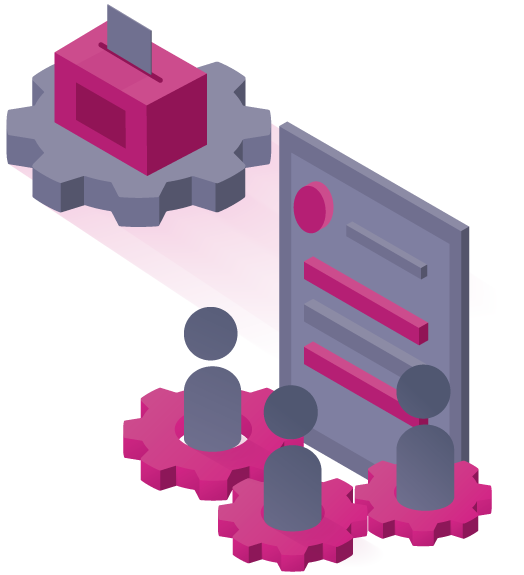 El acta de la jornada electoral constará de los siguientes apartados:
El de instalación, y 
El de cierre de votación
Artículo 223, numeral 1, 2 y 4 de la LEPPET
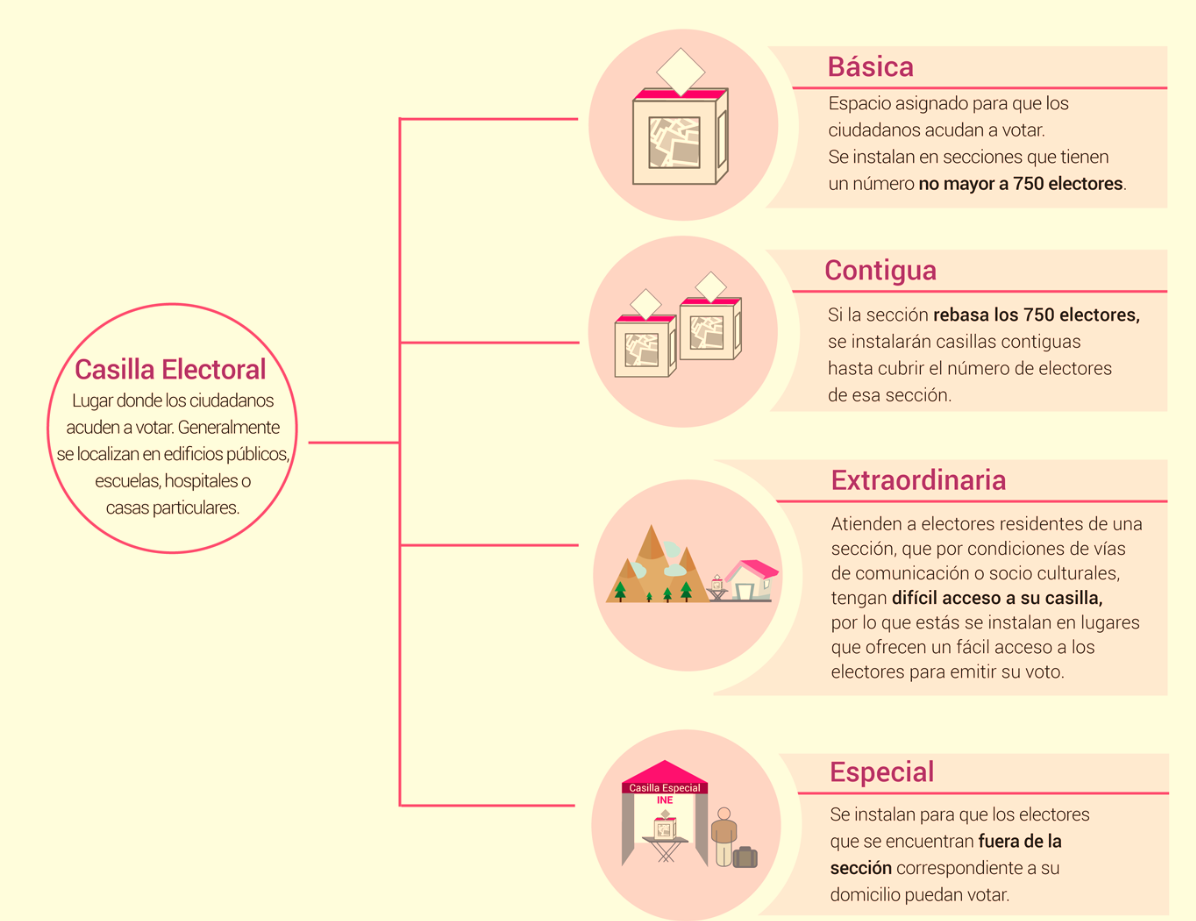 28
29
La Jornada Electoral
Es el día en que las y los ciudadanos votamos para elegir a nuestros representantes y gobernantes.
Las actividades inician a las 7:30 de la mañana, hora en que las y los funcionarios se presentan para comenzar la preparación de la casilla; y concluyen una vez que las y los funcionarios hacen llegar los paquetes electorales con los votos y la documentación a los órganos electorales que correspondan.
La Jornada Electoral se divide en cinco momentos:
30
1. Preparación e instalación de la casilla. 

2. Votación, que incluye inicio, desarrollo y cierre. 

3. Conteo de los votos y llenado de las actas. 

4. Integración de los expedientes de casilla y de los paquetes electorales.

5. Publicación de los resultados y clausura de la casilla.
31
¿Quiénes participan en la Jornada Electoral?
Las personas que pueden estar en las casillas durante la Jornada Electoral son: 
Las y los funcionarios de mesa directiva de casilla, quienes son las personas sorteadas, designadas y capacitadas por el Instituto Nacional Electoral para recibir, contar y registrar los votos, y ocupan los siguientes cargos:
 ✓ Presidente o Presidenta 
✓ Primer Secretario o Secretaria 
✓ Segundo Secretario o Secretaria 
✓ Primer Escrutador o Escrutadora 
✓ Segundo Escrutador o Escrutadora 
✓ Tercer Escrutador o Escrutadora 
✓ Tres suplentes generales
En el apartado correspondiente a la instalación, se hará constar:
32
I.
II.
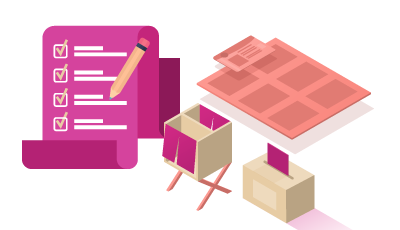 III.
IV.
V.
VI.
En ningún caso se podrán recibir votos antes de las 8:00 horas.
Los miembros de la mesa directiva de la casilla no podrán retirarse sino hasta que ésta sea clausurada.
Artículo 223, numeral 5, 6 y 7  de la LEPPET
Acta de escrutinio y cómputo
33
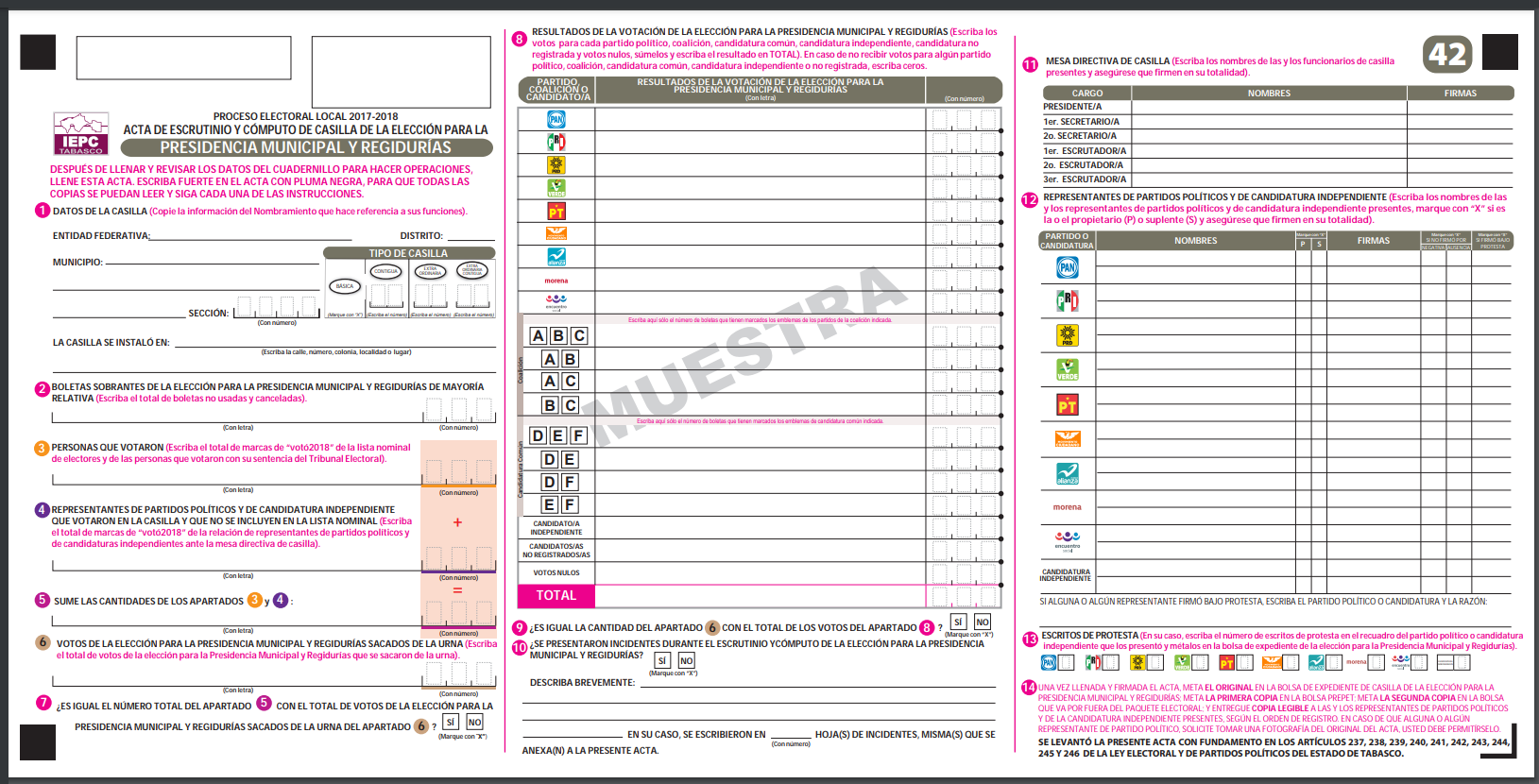 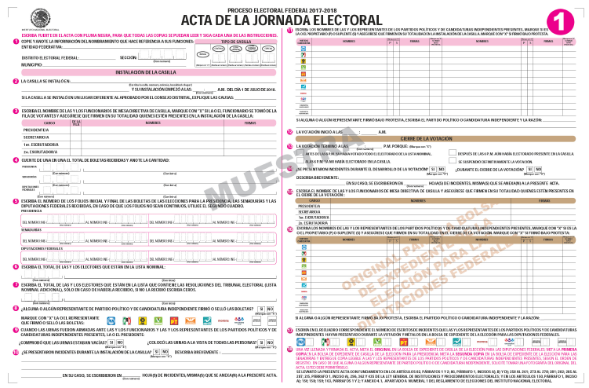 Acta de Jornada Electoral
34
Calendario Electoral
Acciones inmediatas al término de la Jornada Electoral
35
Actividades previas
36
Recepción de paquetes electorales
37
La recepción, depósito y salvaguarda de los paquetes electorales en que se contengan los expedientes de casilla de las elecciones de Gubernatura, Diputaciones y Presidencias Municipales y Regidurías, en los CED, una vez concluida la Jornada Electoral, se realizará de la siguiente manera:
Se establecerá la fila única en donde la o el Auxiliar de Orientación indicará a la persona funcionaria de casilla el punto de recepción disponible para la entrega del paquete electoral.
Se recibirán los paquetes electorales en el orden en que sean entregados por las personas facultadas para ello.
1
2
La o el Auxiliar de Recepciónautorizado extenderá el recibocorrespondiente, en el que se harán constar las condiciones en que se recibe el paquete electoral, así mismo extraerá el sobre PREPET, lo depositará en el contenedor destinado para ello y el Acopiador del PREPET pueda disponer del mismo.
Una vez extendido el recibo, lao el Auxiliar de Traslado llevaráel paquete electoral a la sala delCED, para que la o el funcionarioresponsable extraiga copia de lasactas de escrutinio y cómputo de lacasilla y dé a conocer el resultado de la votación en la casilla y se registre.
3
4
38
Una vez realizado lo anterior, la o el Auxiliar de Traslado llevará el paquete electoral a la Bodega Electoral.
5
La Presidencia del CED dispondrá su depósito en orden numérico de las casillas, en un lugar dentro de la Bodega Electoral, colocando por separado los de las casillas especiales y los de VA.
6
Se contará con una persona Auxiliar de Bodega Electoral, que llevará un control del ingreso inmediato de estos paquetes, una vez efectuadas las actividades comentadas en el párrafo anterior.
7
Cómputos distritales
39
Art. 257 y  258 párrafos 1 y 2 de la LEPPET.
Procedimiento para el cómputo de la elección de diputados
40
Art. 263 y art. 264 de la LEPPET
Procedimiento para el cómputo de la elección de presidentes municipales y regidores
41
Artículos 265 y 266 de la LEPPET
42
Consejos Distritales Electorales designados como cabeceras de municipio
En el acuerdo CE/2023/040, se designó a los consejos electorales distritales: 02 con cabecera en Cárdenas, 07 con cabecera en Centro, 12 con cabecera en Comalcalco, 13 con cabecera en Cunduacán, 15 con cabecera en Huimanguillo, 16 con cabecera en Macuspana y 18 con cabecera en Nacajuca, para que funjan como cabeceras de municipio.
Cómputo Distrital, Municipal y parcial Municipal
CE/2024/020
44
Inicio de la etapa de resultados
Una vez clausuradas las casillas, las presidencias de las mismas, bajo su responsabilidad, harán llegar al Consejo Distrital que corresponda, los paquetes y los expedientes dentro de los plazo siguientes, contados a partir de la hora de clausura:  

I.  Inmediatamente después de la clausura, cuando se trate de casillas ubicadas en cabecera municipal; y 
II. Hasta 12 horas cuando se trate de casillas ubicadas fuera de la cabecera municipal. Estos plazos podrán   ampliarse por los consejos distritales, previamente al día de la elección, para aquellas que lo justifiquen.
Art. 249 numerales  y 2 de la LEPPET
45
Reunión de trabajo previa a las sesiones permanentes de cómputos
Los artículos 387 y 388 del Reglamento de Elecciones y 14 párrafo cuarto del Reglamento de Sesiones, estipulan la realización de una reunión de trabajo que se realizará el día previo a la sesión de cómputo distrital, para abordar, entre otros asuntos, lo relativo a la presentación de un informe que contenga un análisis preliminar sobre la calificación de los paquetes electorales con y sin muestras de alteración. Inmediatamente después de la reunión de trabajo se llevará a cabo una sesión extraordinaria del consejo distrital, para abordar lo relativo a las casillas cuya votación será objeto de recuento.
Sustituciones durante la sesión permanente
Los Consejos Electorales Distritales, en sesión previa a la Jornada Electoral, podrán acordar que la presidencia y secretaría del Consejo puedan ser sustituidas en sus funciones, por quien ocupe la vocalía de organización electoral y educación cívica; y que las consejerías electorales y representaciones de los partidos políticos y candidaturas independientes acrediten en sus ausencias, a sus suplencias para que participen; de forma que se pueda sesionar permanentemente.
Artículo 258 numerales 3 y 4 de la LEPPET
Mesas auxiliares
46
Las mesas auxiliares son órganos temporales para el desarrollo de los cómputos de las elecciones de las diputaciones, presidencias municipales y regidurías. Los consejos electorales distritales podrán instalar mesas auxiliares para los cómputos de las elecciones de diputaciones y regidurías. El procedimiento de conformación de las mesas auxiliares será determinado conforme a los lineamientos que para tal efecto emita el Consejo Estatal.
Art. 258.5, 6 y 7 de la LEPPET
Lineamientos para el desarrollo de las sesiones de cómputo en los Consejos Electorales Distritales
Los Lineamientos que se aprueban en el acuerdo CE/2024/020, se sustentan en las disposiciones normativas, bases generales y criterios aplicables para el desarrollo de la reunión de trabajo, de la sesión especial y permanente de cómputo vigentes
CE/2021/020 Anexo
Sistema Informático que apoyará en los cómputos elecciones:
47
48
CE/2024/020 Anexo
49
Determinación del orden de los cómputos
Para la realización ordenada de los cómputos de las elecciones de diputados y presidenciales Municipales y Regidurías, será de conformidad con los artículos 130, numeral 1, fracciones IV, V, VI y VII, 259, numeral 2 de la LEPPET y a lo establecido en el acuerdo CE/2023/040 en el que se determinó en cuáles consejos electorales distritales tendrán a su cargo, respecto a la elección de Presidenciales Municipales y Regidurías, la realización del cómputo parcial de las casillas que les corresponden y cuáles consejos electorales distritales (cabeceras de municipio) realizarán el cómputo total y final que corresponda a la demarcación territorial del municipio, que se divida en dos o mas distritos.
Los cómputos se realizarán en el orden siguiente:
Gubernatura
Diputaciones 
III. Presidencias Municipales y Regidurías
Una vez iniciado un cómputo, se deberá realizar ininterrumpidamente hasta su conclusión, si durante el desarrollo del mismo, se recibe del distrito cabecera de municipio el aviso y la procedencia de recuento total, este deberá iniciarse hasta que el cómputo en desarrollo concluya; se elabore el acta, emita la declaración de validez de la elección y expida la constancia de mayoría y validez a quien hubiese obtenido el triunfo, según sea el caso.
Los Consejos electorales distritales designados cabeceras de municipio, aparte de realizar el cómputo parcial de las casillas del municipio que les corresponda, realizarán el cómputo total y final de la demarcación territorial del municipio sede de su distrito.
CE/2024/020 Anexo
Actividades previas
50
Disponibilidad y complementación de las actas de escrutinio y cómputo de las casillas:
La presidencia del CED respectivo, garantizará que, para la reunión de trabajo y la sesión especial de cómputo, las y los integrantes del mismo cuenten con copias simples y legibles de las actas de casilla, consistentes en:
Actas destinadas al PREPET; 
Actas de escrutinio y cómputo que obren en poder de la presidencia del CED, y , 
Actas de escrutinio y cómputo que obren en poder de las representaciones de los PP y CI acreditadas ante el órgano competente. 

Sólo se considerarán actas disponibles, las precisadas en el punto anterior, y no las que se encuentren dentro de los paquetes electorales.
Las actas deberán estar disponibles en las sedes de los CED a partir de las 10:00 horas, del martes 4 de junio, para la reunión de trabajo previa a la sesión extraordinaria, en caso de consultarse por las Consejerías y representaciones de los PP y de CI, en su caso. Para este ejercicio, la Presidencia del CED, será responsable del proceso de digitalización y reproducción de las actas, así como de apoyar en el proceso de complementación de las mismas.
CE/2024/020 Anexo
1. La Presidencia del CED correspondiente convocará a las personas integrantes del mismo, simultáneamente con la convocatoria a la sesión de cómputo, a reunión de trabajo que deberá celebrarse a las 10:00 horas del martes siguiente al día de la Jornada Electoral, así como a sesión extraordinaria al término de dicha reunión.
2. En esta reunión de trabajo, las representaciones presentarán sus copias de las actas de escrutinio y cómputo de casilla, con el objeto de identificar las que no sean legibles y las faltantes. La Presidencia del CED ordenará la expedición, en su caso, de copias simples impresas o en medios electrónicos, de las actas ilegibles o faltantes a cada representante, las cuales deberán ser entregadas el mismo día.
3. Lo dispuesto en el párrafo anterior no será obstáculo para que, en ejercicio de sus derechos, las representaciones soliciten copias simples de la totalidad de las actas de las casillas instaladas. En ese caso, la Presidencia del CED garantizará en primer término que cada una de las representaciones acreditadas cuente con un juego completo de actas legibles, para fines de verificación de datos durante el desarrollo de los cómputos e inmediatamente después, atenderá otras solicitudes.
Reunión de Trabajo:
51
La finalidad de la reunión de trabajo consiste en analizar el número de paquetes electorales que serán objeto de un nuevo escrutinio y computo de los votos a partir del análisis de las actas de casilla. Para estos efectos se atiende lo señalado en el artículo 387 del RE, que consiste en lo siguiente:
52
Asuntos a abordar:
En la reunión de trabajo se deberán abordar, por lo menos, los siguientes asuntos:
CE/2024/020 Anexo
Sesión Extraordinaria:
53
Concluida la reunión de trabajo, con la información obtenida durante esta, inmediatamente después, el CED llevará a cabo una sesión extraordinaria, de conformidad a lo establecido en el artículo 388 del RE, en la cual se deberán tratar, al menos, los asuntos siguientes:
CE/2024/020 Anexo
54
CE/2024/020 Anexo
Causales para el recuento de votos
Los CED deberán realizar invariablemente un nuevo escrutinio y cómputo de la votación de una casilla, cuando se presente cualquiera de las siguientes causales:
55
f) Cuando el número de votos nulos sea mayor a la diferencia entre las candidaturas ubicadas en el primero y segundo lugar de votación.
g) Cuando todos los votos depositados sean a favor de un mismo partido o CI.
CE/2024/020 Anexo
56
Posibilidad del recuento parcial y recuento total de votos
El recuento parcial consiste en el nuevo escrutinio y cómputo de los votos cuando no se trata de la totalidad de las casillas de una demarcación territorial electoral, y puede ser realizado por el pleno del CED o por los GT aprobados para ese fin. 

El recuento total, es el nuevo escrutinio y cómputo de los votos correspondientes al total de casillas de una demarcación territorial distrital o municipal que deberá ser realizado en GT. Se establecerá cuando exista indicio que la diferencia entre la candidatura presunta ganadora de la elección de mayoría relativa en el distrito local o
municipio y la candidatura que haya obtenido el segundo lugar en votación, sea igual o menor a un punto porcentual y antes del inicio de la sesión o al término del cómputo, exista petición por escrito de la representación del PP o CI que postuló al segundo lugar de las candidaturas antes señaladas, como lo establece la hipótesis en el artículo 262, numerales 1 y 2, de la LEPPET.
CE/2024/020 Anexo
Actividades y funciones en los Grupos de Trabajo
57
En cada GT, se designará una persona:
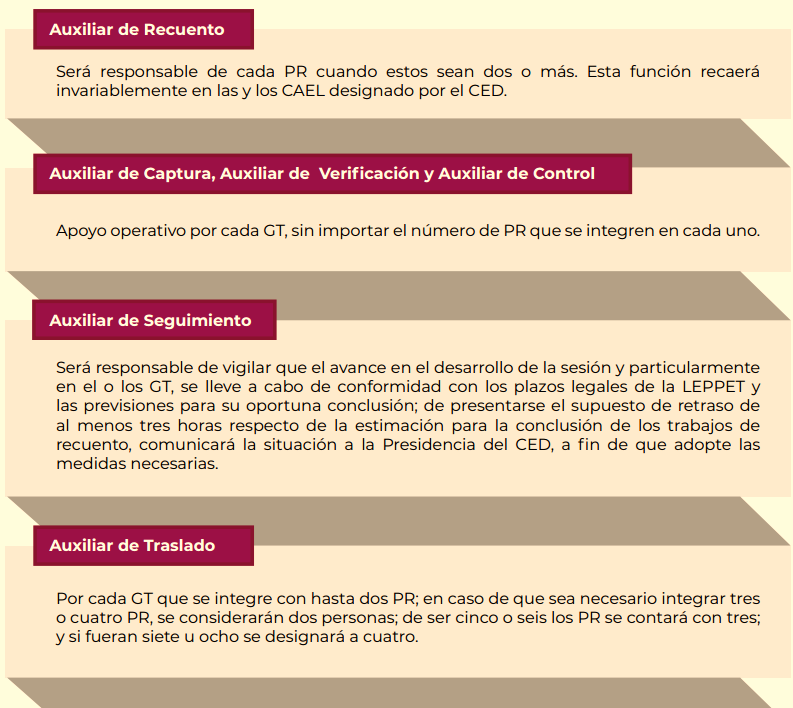 CE/2024/020 Anexo
58
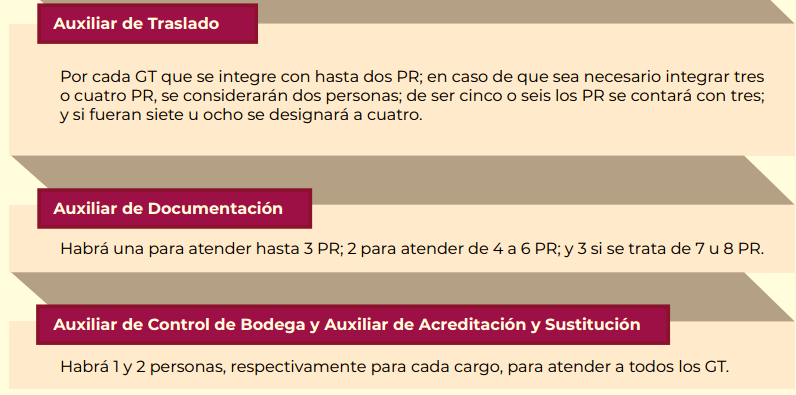 Las principales funciones que cada integrante de un GT podrá desarrollar, serán las siguientes:
59
60
61
CE/2024/020 Anexo
Paquetes con muestras de alteración

…La Presidencia del CED identificará aquellos paquetes electorales con muestras de alteración que deberán ser registrados en el acta circunstanciada de la sesión de cómputo y, en su caso serán incluidos en el conjunto sujeto al recuento de votos.
62
Votos Reservados

Son aquellos que, dadas las características de la marca hecha por la ciudadanía en la boleta electoral, origina dudas sobre su validez o nulidad, por lo que será calificado en el Pleno del CED.

El acta circunstanciada del registro de los votos reservados deberá contener, al menos:
Entidad, distrito local o municipio y tipo de elección 
Nombre de quienes integran el CED.
Número de votos reservados y relación de casillas y GT en que se reservaron.
Determinación de voto nulo o válido en el que se identifique el PP o CI al que se asigna y la asignación a la casilla a la que corresponde. 
Resultado consignado en la constancia individual de la casilla, así como, el resultado final, es decir, la suma del voto reservado al resultado de la constancia individual.
En su caso, cualquier suceso relevante que se hubiese presentado, con los detalles necesarios para constancia. 
Fecha y hora de término.
Firma al calce y al margen de quienes integran el CED respectivo y, en su caso, la consignación de la negativa de fIrma de alguno de éstos.
CE/2024/020 Anexo
63
Recuento total
El CED deberá realizar el recuento de votos de la totalidad de las casillas instaladas en el Distrito o Municipio, cuando se presente alguno de los supuestos previstos en los artículos 311, numerales 2, 3 y 4 de la LGIPE; 407 del RE y 262, numerales 1, 2 y 3 de la LEPPET.
Para poder determinar la diferencia porcentual conforme
a lo establecido por el artículo 407 del RE, el CED deberá consultar los datos obtenidos en:
La información preliminar de los resultados; 
La información contenida en las actas destinadas al PREPET;
La información obtenida de las copias de las actas de escrutinio y cómputo de casillas de la elección correspondiente que obren en poder de la Presidencia del Consejo y, 
La información obtenida de las copias de las actas de escrutinio y cómputo de casilla de la elección correspondiente que obren en poder de las representaciones.
CE/2024/020 Anexo
Boleta Electoral
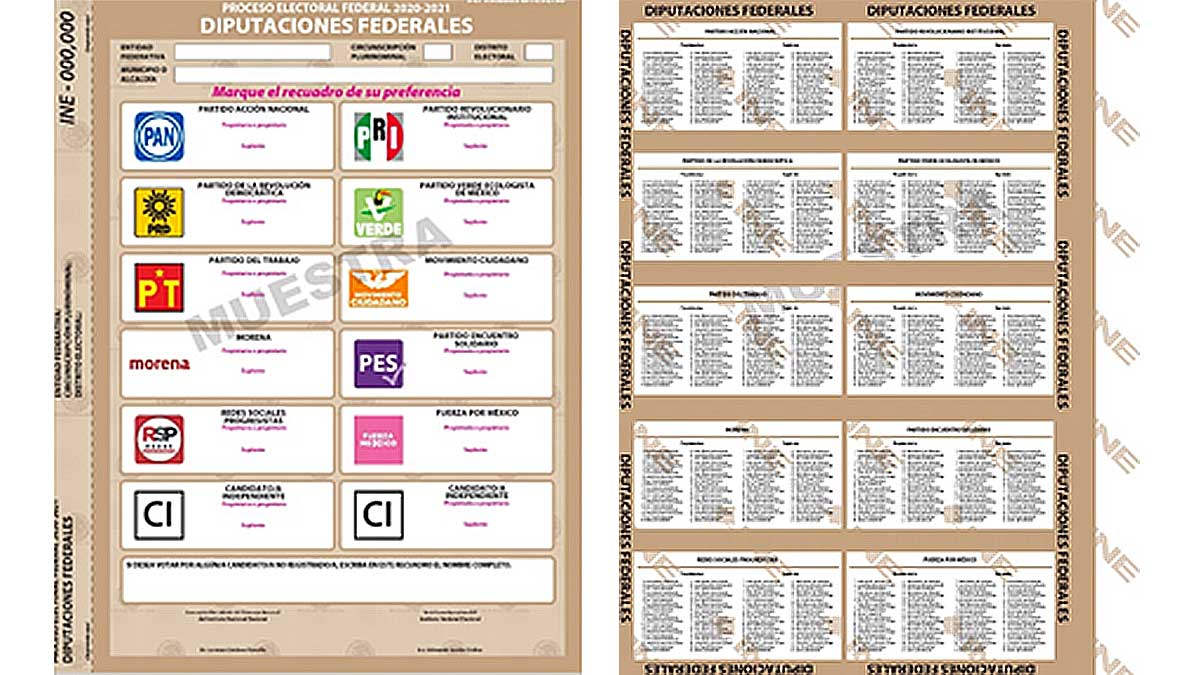 Para la emisión del voto el Consejo Estatal, tomando en cuenta las medidas de certeza que estime pertinentes, y los lineamientos aprobados por el Instituto Nacional Electoral aprobará el modelo de                                                                                                                                                                                                                                                                                                                                                                                                                                                                                                                                                                                                                                                                   electoral que se utilizarán para los procesos electorales de Gobernador, de Diputados, y Presidentes Municipales y Regidores.

Articulo 216, punto 1 de la Ley Electoral y de Partidos Políticos del Estado de Tabasco.
Las boletas para la elección de Gobernador, Diputados y Presidentes Municipales y Regidores, contendrán los datos siguientes:
65
Articulo 216, punto 2 de la LEPPET
66
Tipos de votos
67
Articulo 241, fracción I y II de la LEPPET.
68
Conclusión:
Avishai Margalit Conclusión desde la filosofía social
69
Filosofía moral a partir de la premisa siguiente: 
Una sociedad decente, o una sociedad civilizada, es aquella cuyas instituciones no humillan a las personas sujetas a su autoridad, y cuyos ciudadanos no se humillan unos a otros. 
Lo que la filosofía política necesita urgentemente es una vía que nos permita vivir juntos sin humillaciones y con dignidad. 
En la actualidad, la filosofía centra básicamente su atención en el ideal de la sociedad justa basado en el equilibrio entre libertad e igualdad. 
El ideal de la sociedad justa es sublime, pero difícil de poner en práctica. En cambio, el de la sociedad decente se puede materializar incluso en la vida de nuestros hijos compañeros, compañeras y en el entorno.
Es más prioritario originar una sociedad decente que una sociedad justa. Margalit parte concretamente del contexto en el que vivimos, con todas las indignantes humillaciones que tan difícil hacen la vida en el mundo. 

Se trata de una filosofía social inmune a todos los amenazadores clichés que fomentan la desidia moral y que nos insta a ir más allá del comportamiento que caracteriza a otros seres humanos.

Lo que emerge del análisis que realiza Margalit respecto a la corrosiva función de la humillación en sus diversas formas es cómo ser decente, cómo construir una sociedad decente. 

En este libro cuidadosamente argumentado y, lo que es aún más importante, profundamente sentido, que surge de la experiencia de Margalit en las fronteras de los conflictos entre europeos orientales y occidentales, entre palestinos e israelíes.
70
71
¡¡¡Muchas gracias y bendiciones !!!
Que este proceso sea un constante aprendizaje y crecimiento integral como seres humanos, profesionales y con ese compromiso de caminar juntos de manera respetuosa para lograr la satisfacción del deber cumplido este proceso electoral ordinario.